Mathematics (9-1) - iGCSE
2018-20
Year 09
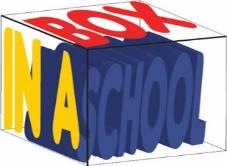 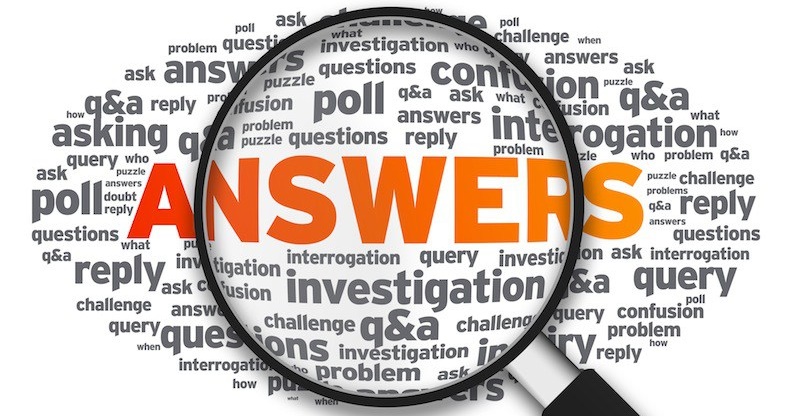 Unit 16 – Answers
16 - Prior knowledge check
Page 696
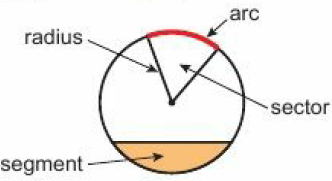 16 - Prior knowledge check
Page 696
660
AC = 5.4cm; PQ = 7.4cm
Using Pythagoras, both triangles have side lengths 12cm, 13 cm and 5cm, therefore the triangles are congruent (SSS).
The angle is always 90°.
16.1 – Radii and Chords
Page 696
x = 110° (angles in an isosceles triangle)y = 145° (angles on a straight line)
AD is common; ∠ABD = ∠ACD and AB = AC (isosceles triangle); ∠BAD = ∠CAD = 180° - 90° - ∠ABD (angles in a triangle). Therefore the triangles are congruent (SAS).
a. i = 30° 	b. j = 21°c. k = 64°; l = 116°; m = 32°
16.1 – Radii and Chords
Page 696
x = 110° (angles in an isosceles triangle)y = 145° (angles on a straight line)
AD is common; ∠ABD = ∠ACD and AB = AC (isosceles triangle); ∠BAD = ∠CAD = 180° - 90° - ∠ABD (angles in a triangle). Therefore the triangles are congruent (SAS).
a. i = 30° 	b. j = 21°c. k = 64°; l = 116°; m = 32°
16.1 – Radii and Chords
Page 696
∠PBA = 45° (angles on a straight line add to 180°); ∠PAB = 35° (angles in a triangle).The triangle is not isosceles so AP and PB are not radii.
a. OM is common; OA = OB (radii of same 	circle); ∠OMA = 90° (angles on a straight 	line). Therefore the triangles are 	congruent (RHS). b. OAM and OBM are congruent, so AM = 	AB. Therefore M is the midpoint of AB.
16.1 – Radii and Chords
Page 696
a. AM = 6cm The 	perpendicular from the 	centre of a circle to a chord 	bisects the chord, b. AO = 	10cm
OM = 15cm
AB = 20 cm
a. 90° 	b. 65° 	c. 130°
16.2 – Tangents
Page 696
a. 58° 	b. 11.3cm
OP is common; AO = OB (radii of same circle); ∠OAP = ∠ OBP = 90°. Therefore the triangles are congruent (RHS)
a. 	∠OAP = ∠OBP = 90° (angle 	between tangent and radius is 90°)
a = 360° - 90° - 90° - 20° = 160° (angles in a quadrilateral add to 360°)
16.2 – Tangents
Page 696
b. 	OA = OB (radii of same circle) 		∠OAB = (180° - 136°) + 2 = 22° (isosceles 	triangle) 	∠OAP = 90° (angle between tangent and 	radius is 90°) 	So b = 90° - 22° = 68° 
OB = OA (radii of same circle) ∠OBA = ∠OAB = 14° (isosceles triangle) c = 180° - 14° - 14° = 152° (angles in a triangle) ∠OAP = 90° (angle between tangent and radius is 90°) So d = 90° -14° = 76°
16.2 – Tangents
Page 696
d. ∠OBP = 90° (angle between tangent 	and radius = 90°) 	∠ ABO = 90° - 34° = 56° 	e = ∠ABO = 56° (isosceles triangle)	f = 180° - 56° - 56° = 68° (angles in a 	triangle) e g = ∠BAP (isosceles triangle)
g =(180°-50°) + 2 = 65°∠OBP = 90° (angle between tangent and radius is 90°) So h = 90°- 65° = 25°
16.2 – Tangents
Page 696
∠OTP = 90° (angle between tangent and radius is 90°) ∠TOP = 180 - (90 + 32) = 58° (angles in a triangle) ∠SOT = 180 - 58 = 122° (angles on a straight line)OS = OT (radii of same circle)x = (180 - 122) x 2 = 29° (angles in a triangle)
16.2 – Tangents
Page 696
OA = OB (radii of same circle); OT is common;∠ TAO = ∠TBO = 90° (angle between tangent and radius is 90°). Therefore triangles OAT and OBT are congruent (RHS). In congruent triangles, equivalent angles are equal, so a = b and x = y.
OT = 15cm (angle between tangent and radius is 90°)
16.3 – Angles in Circles
Page 697
a.		 b.
x = 560 + 520 = 1080 (exterior angle equals the cum of  two interior opposite angles)
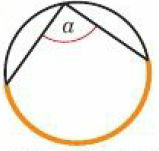 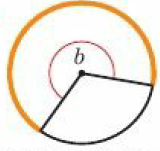 16.3 – Angles in Circles
Page 697
a. 	a =140° (angle at the centre is twice 	the angle at the circumference 	subtended by the same arc)
b = 48° (angle at the centre is twice the angle at the circumference subtended by the same arc) 
c = 250° (angles round a point add to 360°) d = 125° (angle at the centre is twice the angle at the circumference subtended by the same arc)
16.3 – Angles in Circles
Page 697
∠AOB =180°; ∠ACB = 180° + 2 = 90° because the angle at the centre is twice the angle at the circumference subtended by the same arc.
a. 	a = 90° (angle in a semicircle is 	90°)	b = 62° (angles in a triangle) 
c = 16° (isosceles triangle) d= 180- 16 = 74° (angle in a semicircle is 90°)
16.3 – Angles in Circles
Page 697
c. 	f = 30° (angle in a semicircle 	is 90° and angles in a triangle 	add to 180°)	2y = 60°
g = 100° (angle at the centre is twice the angle at the circumference subtended by the same arc)
16.3 – Angles in Circles
Page 697
e. 	h = 105° (angle at the centre 	is twice the angle at the 	circumference subtended by 	the same arc)
i = 105° (angles round a point add to 360°, and the angle at the centre is twice the angle at the circumference subtended by the same arc)
16.3 – Angles in Circles
Page 697
The angle at the centre is twice the angle at the circumference subtended by the same arc, so a = 230 + 2 = 115°
a.	j = 46° (the angle at the centre is 	twice the angle at the circumference 	subtended by the same arc) b. 	a = 138° (isosceles triangle) 	b = 48° (angle in a semicircle is 90° 	and angles in a triangle add to 180°)
16.3 – Angles in Circles
Page 697
The angles are on the same arc, so the angle at the centre is twice the angle at the circumference.
This means that a = 60°.Lucy has worked out 30 + 2 instead of 30 x 2.
∠ABO = ∠ADO = 90° (angle between tangent and radius is 90°)
∠DOB = 130° (angles in a quadrilateral add to 360°) ∠BCD = 65° (the angle at the centre is twice the angle at the circumference subtended by the same arc)
16.4 – Angles in Circles 2
Page 697
180 – 2x
a. a = b = c = 50° 	b. d = 2x
∠AOB = 2 x ∠ACB (the angle at the centre is twice the angle at the circumference subtended by the same arc). Similarly, ∠AOB = 2 x ∠ADB. So ∠ACB = ∠ADB
16.4 – Angles in Circles 2
Page 697
a.	a = 42° (angles at the circumference 	subtended by the same arc are equal)	b = 180 - 90 - 42 = 48° (angle in a 	semicircle is 90° and angles in a 	triangle add to 180°) b. 	c = 56° (angles at the 	circumference 	subtended by the same arc are equal.	d = 34° (angle in a semicircle is 90° 	and angles in a triangle add to 180°)
16.4 – Angles in Circles 2
Page 697
c. 	e = f = 55° (the angle at the centre is 	twice the angle at the circumference 	subtended by the same arc)
g = h = (360° - 170°) + 2 = 95° (angles around a point add to 360°, the angle at the centre is twice the angle at the circumference subtended by the same arc)
a. a = 50°; b =260°; c = 130° b. a - 100°; b = 160°; c = 80°
16.4 – Angles in Circles 2
Page 697
a. 2x 	b. 2y 	c. 2x + 2y = 360°d. 2(x + y) = 2 x 180. so x + y = 180
a. a = 85° (angles on a straight line)	b = 95° (opposite angles of a cyclic 	quadrilateral add to 180°
c = 105° and e = 98° (angles on a straight line) d = 75° and f = 82°(opposite angles of a cyclic quadrilateral add to 180°)
16.4 – Angles in Circles 2
Page 697
a. 	Students’ own drawing
Angle x + angle y = 180° because angles on a straight line add to 180°.Angle x + angle z = 180° because opposite angles of a cyclic quadrilateral add to 180°.
16.4 – Angles in Circles 2
Page 697
a. 	a = 72° (opposite angles of a cyclic 	quadrilateral add to 180°)	b = 108° (angles on a straight line 	add 	to 180°) 	c = 93° (angles in a 	quadrilateral add to 	360°)
d = 41° and e = 32° (angles at the circumference subtended by the same arc) f = g = 107° (angles in a triangle add to 180°)
16.4 – Angles in Circles 2
Page 697
c.	h = 43° (opposite angles of a cyclic 	quadrilateral add to 180°)	i = 43° (angles at the circumference 	subtended by the same arc)	j = 137° (angles on a straight line add to 	180°) 
k = 46° and m = 38° (angles subtended by the same arc) l = 54°(angles in a triangle add to 180°)
n = 116° (opposite angles of a cyclic quadrilateral add to 180°)p = 26° (angle in a semicircle is 90°)
16.4 – Angles in Circles 2
Page 697
a. 	Students’ own drawing
Angle OAT = 90° because the angle between the tangent and the radius = 90°.Angle OAB = 90° - 58° = 32°.OA = OB because radii of the same circle.Angle OAB = angle OBA because the base angles of an isosceles triangle are equal.Angle AOB = 180° - 32° - 32° = 116° because angles in a triangle add to 180°.Angle ACB = 116° + 2 = 58° because the angle at the centre is twice the angle at the circumference when both are subtended by the same arc.
16.4 – Angles in Circles 2
Page 697
72°.
∠OAT = 90° (angle between the tangent and the radius is 90°)∠OAB = 90° - xOA = OB (radii of the same circle)∠OAB = ∠OBA (base angles of an isosceles triangle are equal) ∠AOB - 180° - (90° - x) - (90° - x) = 2x (angles in a triangle add to 180°)∠ACB = 2x + 2 = x (angle at the centre is twice the angle at the circumference when both are subtended by the same arc)So ∠BAT = ∠ACB = x
16.4 – Angles in Circles 2
Page 697
16.5 – Applying Circle Theorems
Page 697
16.5 – Applying Circle Theorems
Page 698
a.	g = 38° (angles at the circumference subtended by 	the same arc)	h = 98° (angles in a triangle add to I80o)	i  = 98° (vertically opposite angles)	j  = 44° (angles at circumference subtended by the 	same arc)
∠BCD = 150° (opposite angles of a cyclic quadrilateral add to 180°)k = (180° - 150°) + 2 = 15o (angles in a triangle add to 180° and base angles of isosceles triangle are equal) 
∠FEH = 69° (base angles isosceles triangle are equal) i = 69° (alternate angles)
16.5 – Applying Circle Theorems
Page 698
a.	a = 46° (angle between the tangent and chord 	equals the angle in the alternate segment) 
b = 35° (angle between the tangent and chord equals the angle in the alternate segment) c = 94° (angles in a triangle add to 180°) d =94° (angle between the tangent and chord equals the angle in the alternate segment) 
e = 67° (angle between the tangent and chord equals the angle in the alternate segment)f = 27° (angles in a triangle add to 180°) g = 86° (angle between the tangent and chord equals the angle in the alternate segment)
16.5 – Applying Circle Theorems
Page 698
a.	AT = BT (tangents to circle from same external 	point are	∠TAB = (180° - 56°) + 2 = 62° 	a = 62° (angle between the tangent and chord 	equals the angle in the alternate segment) 
∠BAC = 90° (angle in a semicircle is 90°) ∠ABC = 63° (angles in a triangle add to 180°)b = 63° (angle between the tangent and chord equals the angle in the alternate segment) 
c = 74° (alternate angles are equal) d = 74° (angle between the tangent and chord equals the angle in the alternate segment) e = 32“ (angles in a triangle add to 180°)
16.5 – Applying Circle Theorems
Page 698
∠OAT - 90° (angle between tangent and radius is 90°)
∠CAO = 180° - 50° - 90° = 40° (angles on a straight line add to 180°)
∠AOB = 360° - 90° - 90° - 48° = 132° (angles in a quadrilateral add to 360°)
∠AOC = 180° - 40° - 40° = 100° (angles in a triangle add to 180° and base angles isosceles triangle are equal) 
∠COB = 360° - 132° - 100° = 128° (angles round a point add to 360°)
∠CBO = (180° - 128°) + 2 = 26° (base angles of an isosceles triangle are equal)
16.5 – Applying Circle Theorems
Page 698
∠ABO = ZADO 90° (angle between tangent and radius is 90°) ∠BOD = 360 - 90 - 90 - 40 = 220° (angles in quadrilateral AOOB add to 360°)∠EBO = 90 - 75 = 15°∠BCD = (360 - 90 - 90 - 40) * 2 = 70° (angle at the centre is twice the angle at the circumference subtended by the same arc)∠ODC = 360 - 220 - 15 - 70 = 55° (angles in quadrilateral ODCB add to 360°)
16.5 – Applying Circle Theorems
Page 698
12y = 5x - 169
4y = -3x + 75
3y = 4x + 50
15y = -8x - 289
16 – Problem Solving
Page 698
16 – Problem Solving
Page 698
a. Both sides simplify to 	x + 4 so they are equal, 
Ratios of corresponding sides are all x + 4, so the triangles are similar
16 – Problem Solving
Page 698
a. 	∠YXW = 180 - 65 = 115° (angles 	on a 	straight line) 	∠XWY = 180 - 115- 30 = 35° (angles in a 	triangle add to 180°)
∠XVY = ∠XWY = 35° (angles at the circumference subtended by the same arc are equal) 
∠VWY = ∠VXY = 55° (angles at the circumference subtended by the same arc are equal) ∠VWX = ∠VWY + ∠XWY = 55 + 35 = 90° (a right angle)
16 – Problem Solving
Page 698
a. 	∠PRQ = 68° (angles on a straight line) 	∠PQR = 180 - 68 – 44 = 68° (angles in a 	triangle add to 180°)	The triangle has two equal angles, and 	so it is isosceles. 
∠XZY = 180 - (90 + x) = 90 - x (angles on a straight line) ∠XYZ = 180 - 2x - (90 - x) = 90 - x (angles in a triangle add to 180°)The triangle has two equal angles, and so it is isosceles.
16 – Problem Solving
Page 698
16 – Check Up
Page 698
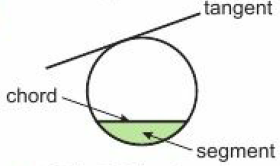 16 – Check Up
Page 698
a.	∠OBA = 50° (angles on a straight line add to 180°)	OA = OB (radii of same circle)	∠OAB = ∠OBA (base angles of isosceles triangle 	are equal) 	a = 180 - 50 - 50 = 80° (angles in a triangle add to 	180°) 
b - 90° (angle between radius and tangent is 90°) c = 180 - 56 - 90 = 34° (angles in a triangle add to 180°) 
AT = BT (tangents to circle from same external point are equal) ∠TBA = ∠TAB (base angles isosceles triangle are equal) d = (180° - 42°) ÷ 2 = 69°∠OBT = 90° (angle between radius and tangent is 90°) e = 90° - 69° = 21°
16 – Check Up
Page 698
OM = 4cm
a. 	a = 74° (the angle subtended by an arc 	at the centre of a circle is twice the angle 	subtended at any point on the 	circumference)	b = 106° (opposite angles of a cyclic 	quadrilateral sum to 180°)
c = 90° (the angle in a semicircle is a right angle) d = ∠ACB = 39° (angles subtended at the circumference by the same arc are equal)
16 – Check Up
Page 698
a = 54° (angle between tangent and chord is equal to the angle in the alternate segment) b = 56° (angles in a triangle add to 180°)
12y = 5x - 338
16 – Check Up
Page 698
AO = OC (radii of same circle)∠ACO = ∠OAC = x and ∠BCO = ∠OBC = y (base angles of an isosceles triangle are equal)∠AOD = 2x and ∠BOD = 2y (exterior angle of a triangle equals the sum of the 2 interior opposite angles) ∠ACB = x + y∠AOB = 2x + 2y = 2(x + y) = 2(∠ACB)
Students' own answers
16 – Strengthen
Page 699
Chords, radii and tangents
Students’ correctly labelled diagrams
a. Students‘ diagrams with OA and 	OB marked as equal lengths. 
Isosceles
∠OBA = 20°; ∠OAB = 20°, ∠AOB = 140°
a - d  Students’ diagrams e. 	90°
16 – Strengthen
Page 699
a.	Students' diagrams with OA & OB 	and AT & BT marked as equal 	lengths, and angles OAT and OBT 	marked as right angles, b.	Isoscelesc. 	∠ABT = 73°; ∠OBT = 90°; 	∠OBA = 17°
a. 	OA = 6.5cm b. 	AM = 6cm c. 	OM = 2.5
16 – Strengthen
Page 699
Circle theorems
a, b Students' diagrams with arc QR 	coloured c. ∠QPR 	d. 284°
a. 49°    b. 68°    c. 54°    d. 288°
They add to 180°.
a. Cyclic     b. ∠QRS     c. 84°
A
a. ABCD     b. ∠BAD = 57° c. ∠BCD = 123o
16 – Strengthen
Page 699
AC is a diameter.Angle ABC = 90° (angle in a semicircle)Angle ACB = 54° (angles in a triangle add to 180°)
The angles at the circumference are equal.
a. 	a and b 	b. x and y c. 	d and e; f and g
∠ACB
∠ACB = 37° (angle between tangent and chord is equal to the angle in the alternate segment)
∠CAB = 68° (angles in a triangle add to 180°)
16 – Strengthen
Page 699
16 – Extend
Page 699
a = 60° (OBC is an equilateral triangle)OA = OB so OAB is isosceles (radii same circle) c = ∠OBA = 130° - 60° = 70° (base angles of an isosceles triangle are equal)b - 180 - 70 - 70 = 40° (angles in a triangle add to 180°)
11.0cm
∠ABC =90°; ∠ACB = 36°; ∠BAC = 54°
16 – Extend
Page 699
16 – Extend
Page 699
∠ODC = 66° (opposite angles of a cyclic quadrilateral add to 180°)OC = OD (radii same circle)∠ODC = ∠OCD (base angles isosceles triangle are equal) ∠COD = 180° - 66° - 66° = 48° (angles in a triangle add to 180°)
16 – Extend
Page 699
∠BCD = 30° (opposite angles of a cyclic quadrilateral add to 180°)∠ BOD = 60° (angle at the centre is twice angle at the circumference when both are subtended by the same arc) OB = OD (radii same circle) ∠OBD = ∠ODB = (380° - 60°) + 2 = 60° (base angles isosceles triangle are equal and angles in a triangle add to 180°)In triangle OBD alt the angles are 60° so it is equilateral.
16 – Extend
Page 699
MN = 39cm
28.3 mm
∠CDA = x (alternate angles are equal)∠DCA = x (angle between the tangent and chord equals the angle in the alternate segment)In triangle ACD, ∠CDA = ∠DCA, therefore AC = AD and the triangle is isosceles.
16 – Extend
Page 699
OB is common; OA = OC (radii same circle);∠OAB = ∠OCB = 90° (angle between radius and tangent is 90°). Therefore triangles OAB and OCB are congruent (RHS) and AB = BC (corresponding sides).
16 – Extend
Page 699
∠OSR = 90° (angle between radius and tangent is 90°) ∠PSO = 90 - 62 = 28°∠QOS = 140° (angles round a point add to 360°) ∠SPQ = 70° (angle at centre is twice angle at circumference when both subtended by same arc) ∠PQS = 360° - 220° - 28° - 70° = 42° (angles in a quadrilateral add to 360°)
16 – Extend
Page 699
OA = OB (radii same circle); OM is common;AM = MB given M is midpoint of AB;Triangles OAM and OMB are congruent (SSS)AMB is a straight line, ∠AMO = ∠OMB = 180° ÷ 2 = 90°
Proof that ABD and DCA are congruent using ASA, RHS or SAS
16 – Unit Test
Page 699
Sample student answer
Both students worked out the correct value for angle OBT. Student A gave the best answer as they clearly stated the reasons for each part of their calculation. However, Student A's answer could have been improved by showing the calculations so that they didn’t lose any method marks if they made an error in calculating